Constraining neutron star properties with perturbative QCDAleksi VuorinenUniversity of Helsinki
NewCompStar Conference, Budapest
16.6.2015
Main reference: Kurkela, Fraga, Schaffner-Bielich, AV, ApJ 789 (1402.6618)
Classic problem in nuclear astrophysics: Predict composition and main properties of neutron stars

Main tool: EoS + TOV-eqs.
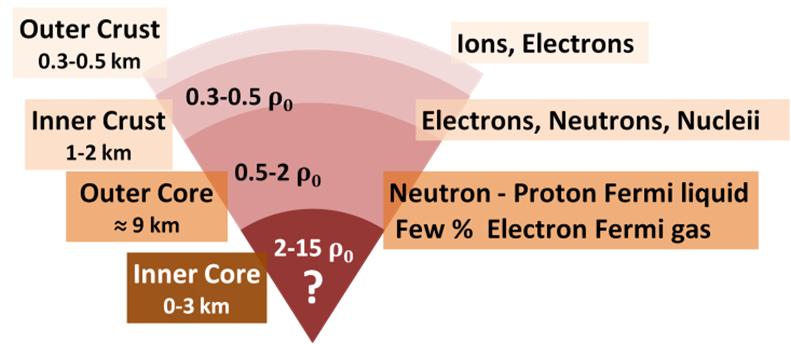 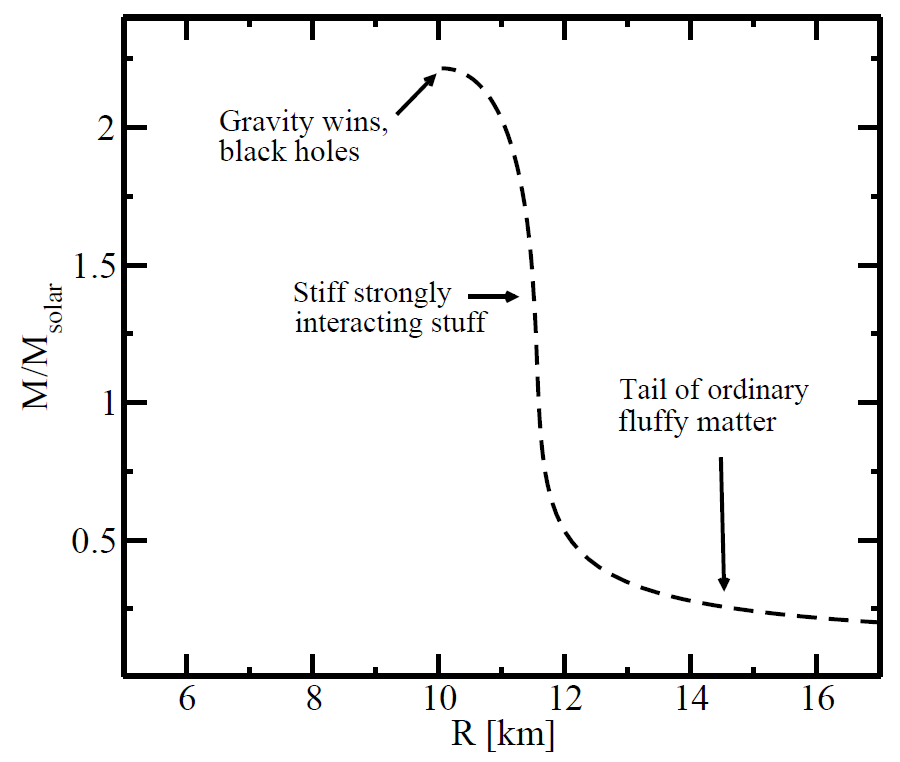 Theory challenge: Find EoS of nuclear/quark matter that is
Cold:
Electrically neutral:

In beta equilibrium:
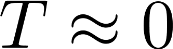 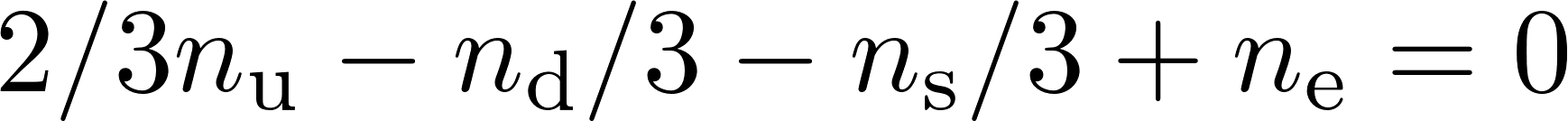 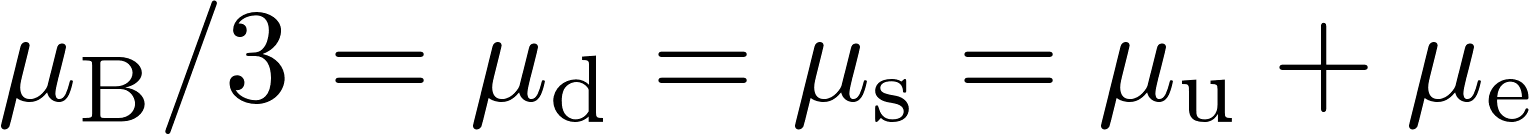 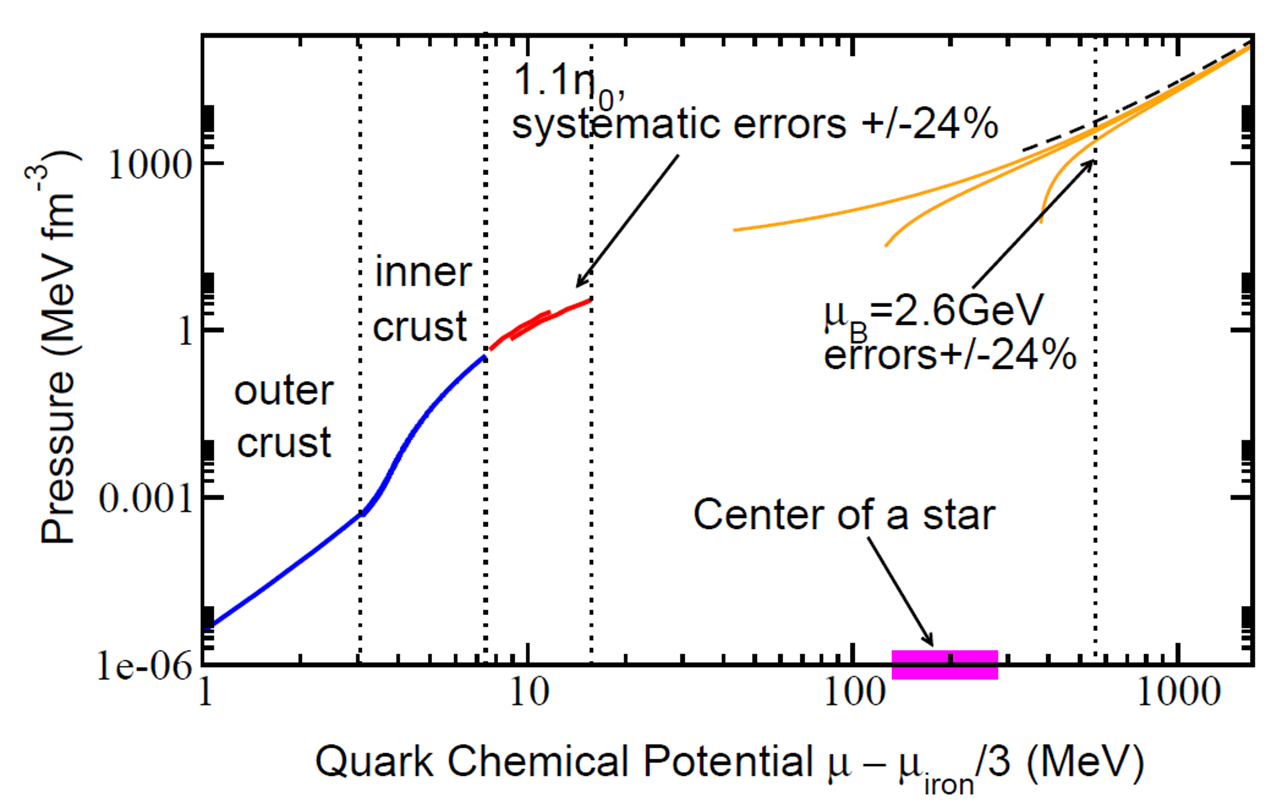 At low density (                ) EoS well constrained by low-energy nuclear physics: Nuclei, neutrons and electrons
Around saturation density, effective field theory methods necessary: At           , EoS known at              level; Tews et al., PRL 110 (2013)
Problem: Star cores still far away!
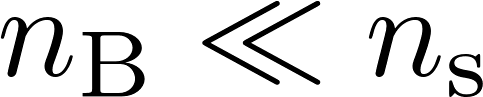 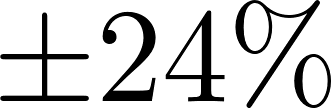 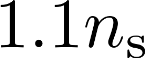 [Speaker Notes: Star centers at several 100 MeV. What can we do at higher density?]
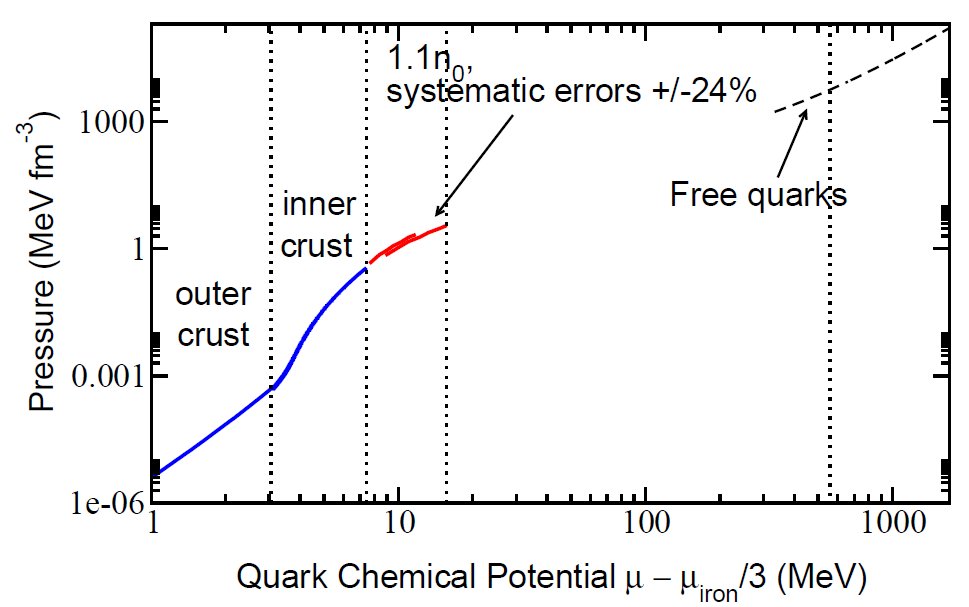 Asymptotic freedom gives behavior at ultrahigh density. However,…
At interesting densities                    system strongly interacting but no lattice QCD available
Quark pairing important and very nontrivial to account for: Even phase structure unknown
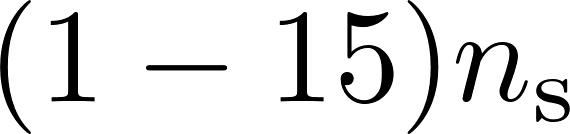 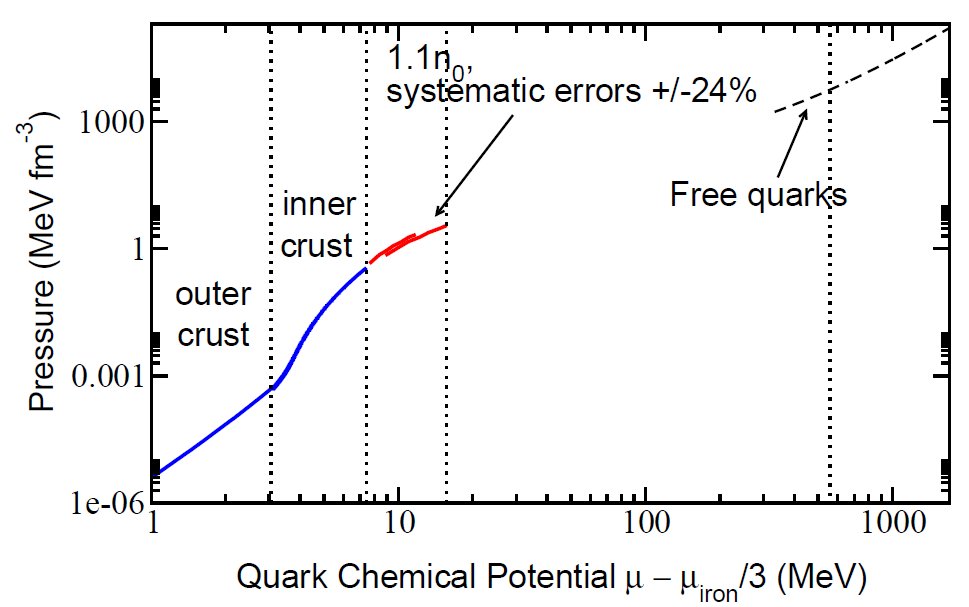 How about building a bridge from the high density side, taking insights from high-T physics?
Perturbative QCD at high density
Entering no man’s land: Interpolating polytropes
Implications for neutron star physics: MR-relations and beyond
Perturbative QCD at high density
Entering no man’s land: Interpolating polytropes
Implications for neutron star physics: MR-relations and beyond
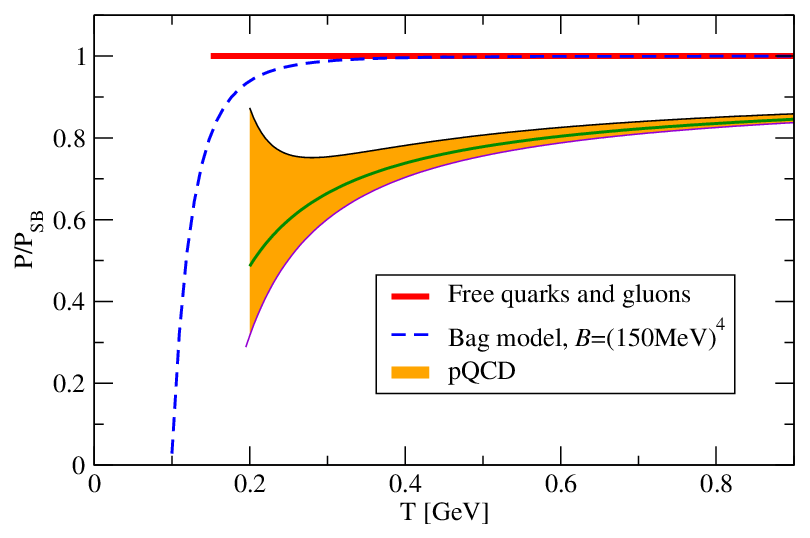 High-T EoS: Active research topic for decades, with resummed perturbation theory pushed to 4-loop order
NB: MIT Bag model predicts rapid (powe-law) approach to free limit – stark contrast with pQCD!
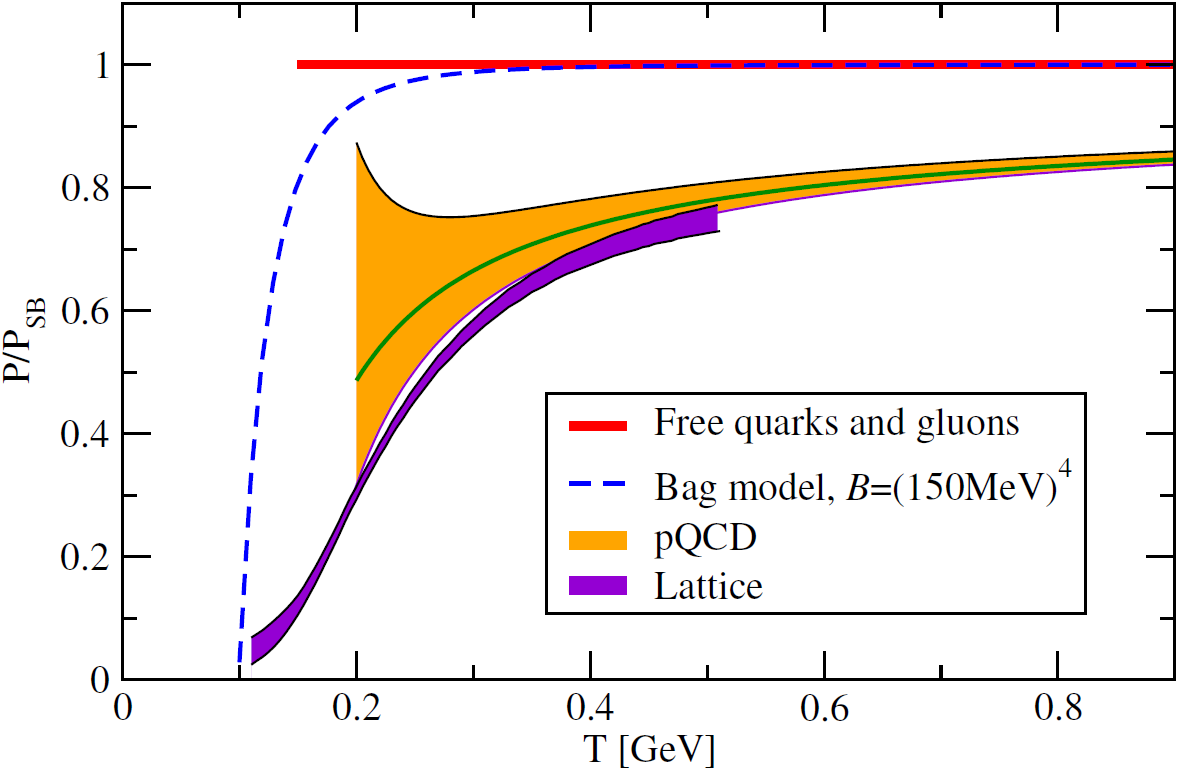 Main difference to high-density: Lattice QCD provides nonperturbative first principles result
Confirms validity of pQCD result from                   onwards
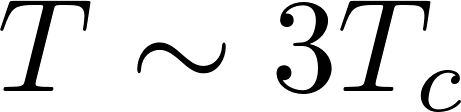 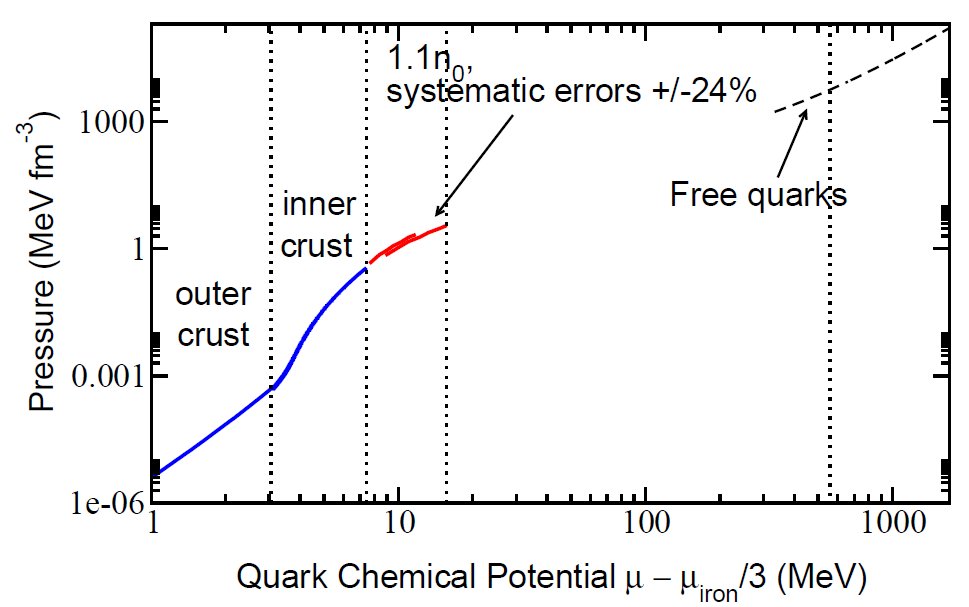 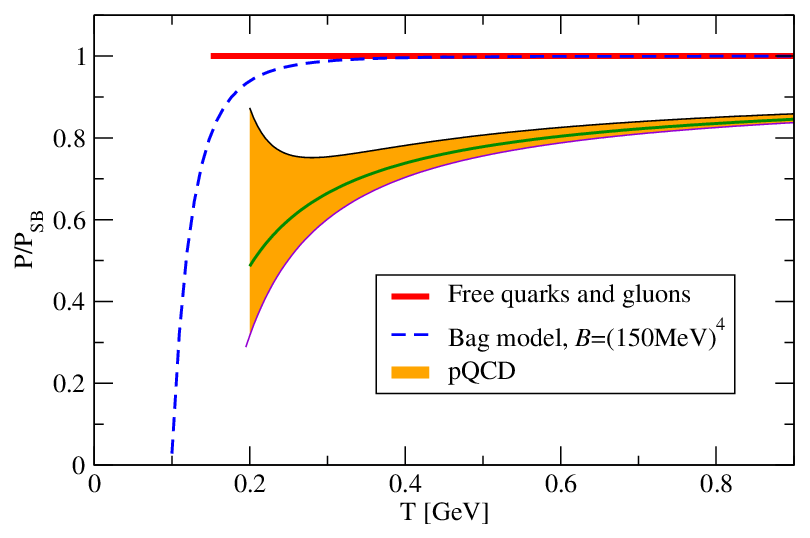 Quantitative error estimates from renormalization / resolution scale dependence
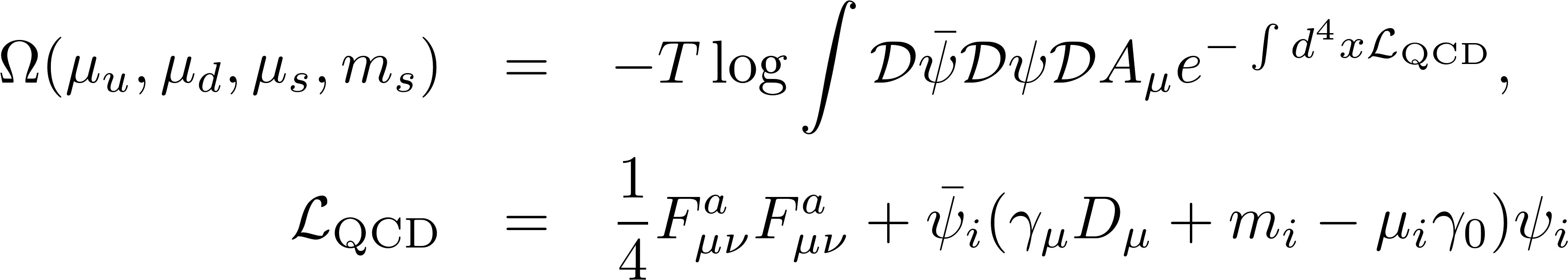 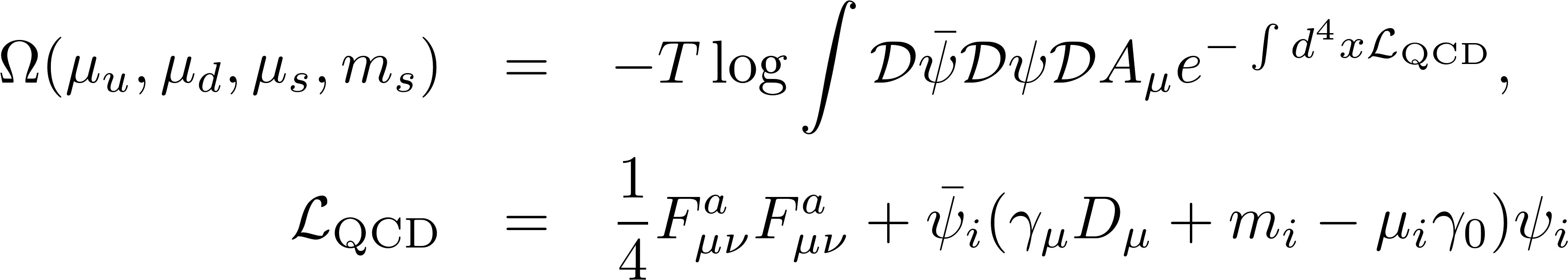 Leading order at zero temperature: Gas of noninteracting quarks
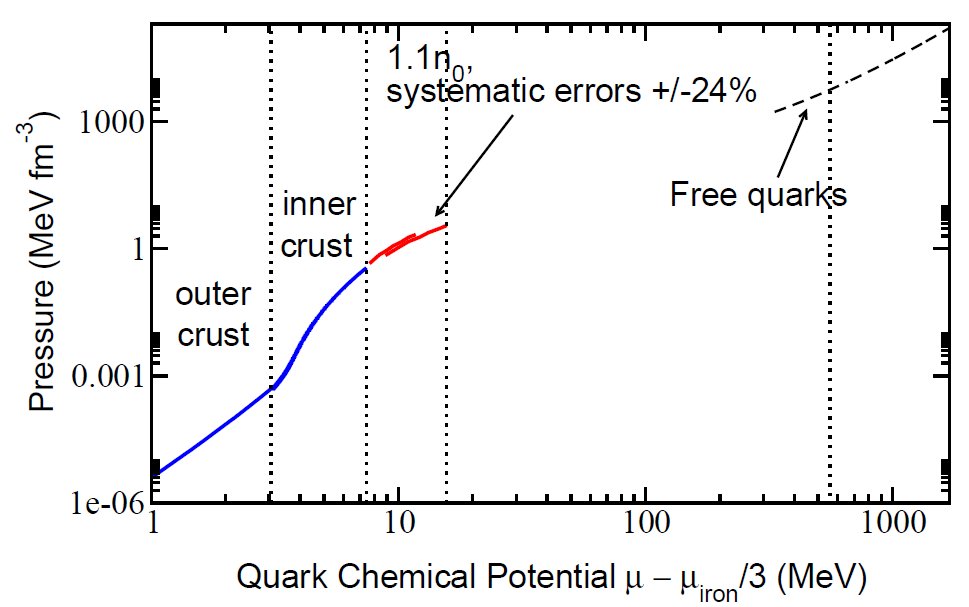 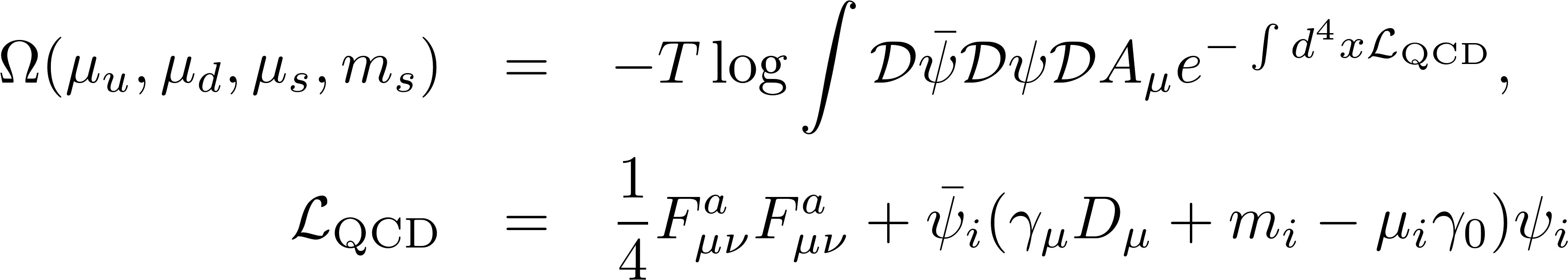 NLO and NNLO: Vacuum diagrams and ring resummation
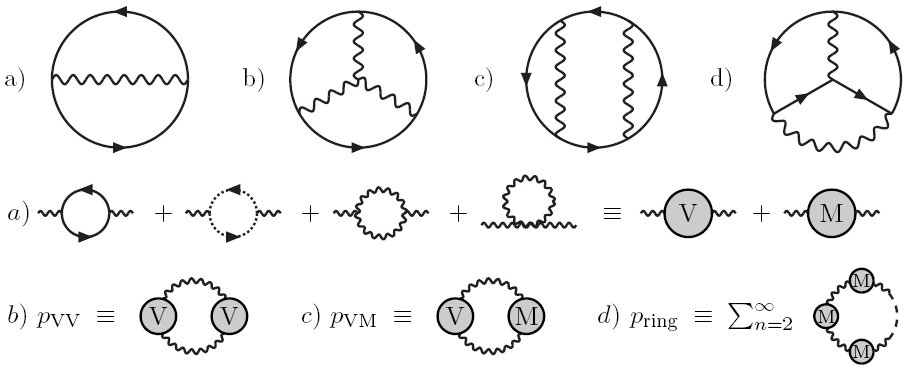 Kurkela, Romatschke, Vuorinen, PRD 81 (2010)
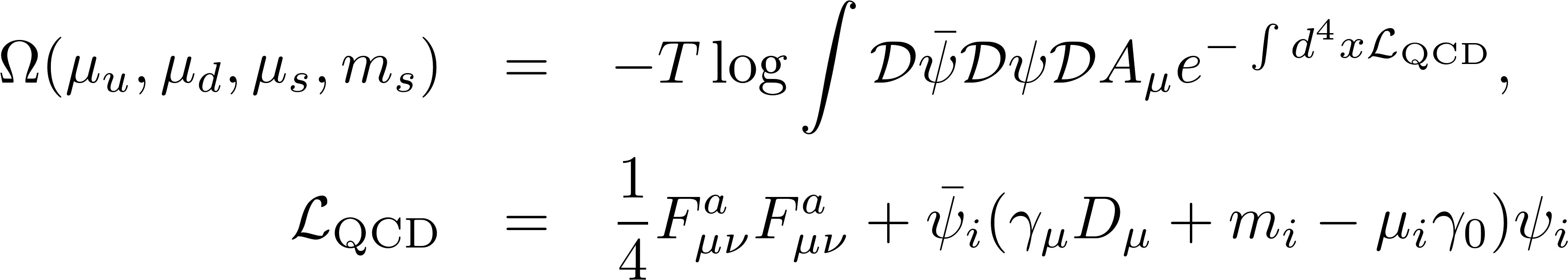 NLO and NNLO: Vacuum diagrams and ring resummation
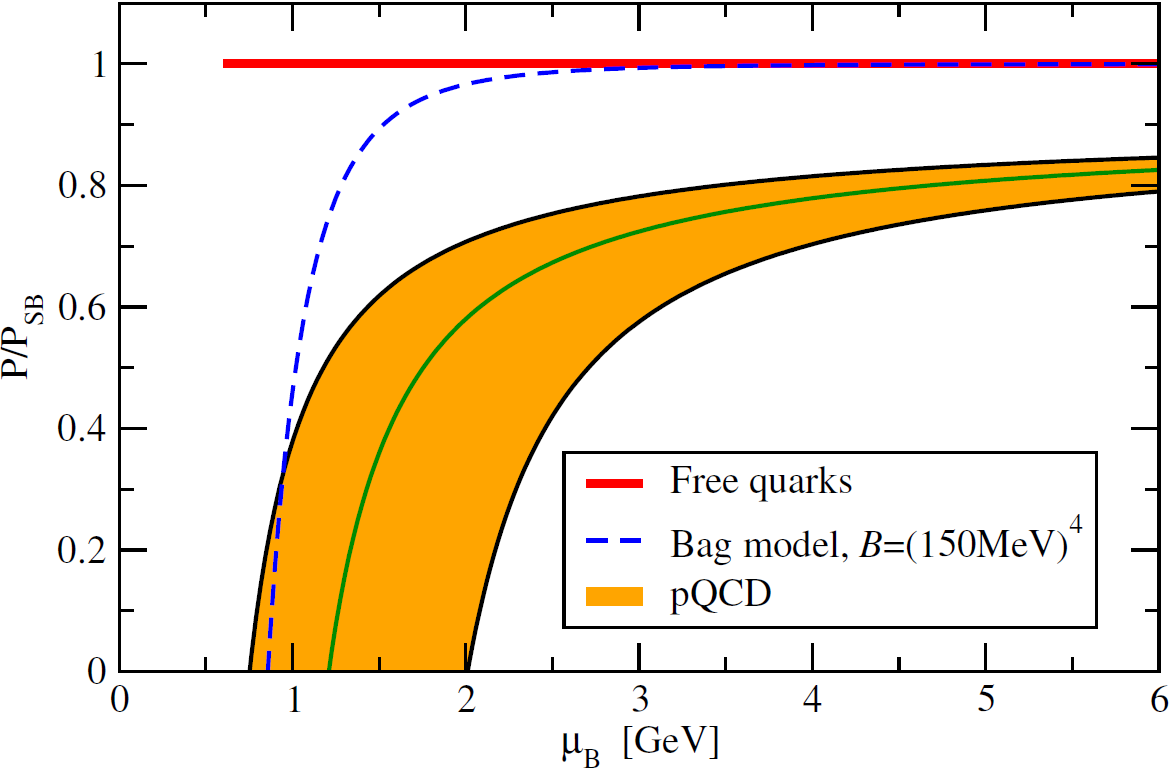 Main sources of uncertainty:
Renormalization scale dependence
Running of 
Value of strange quark mass
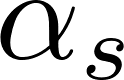 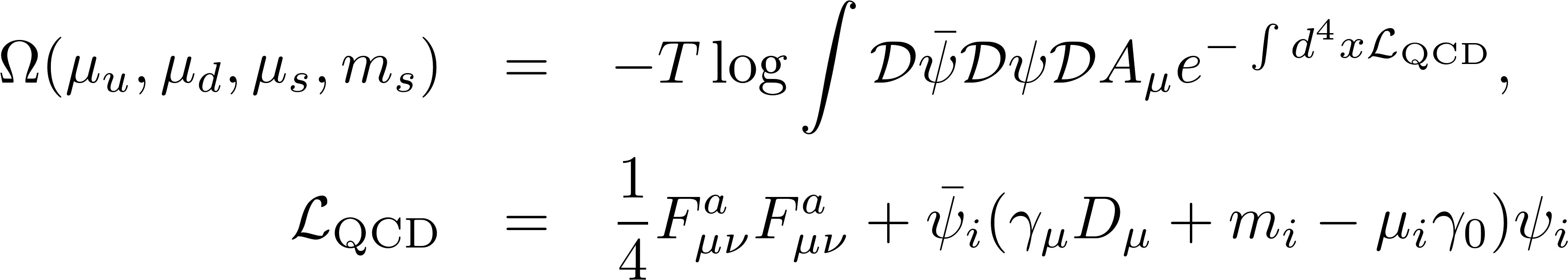 NLO and NNLO: Vacuum diagrams and ring resummation
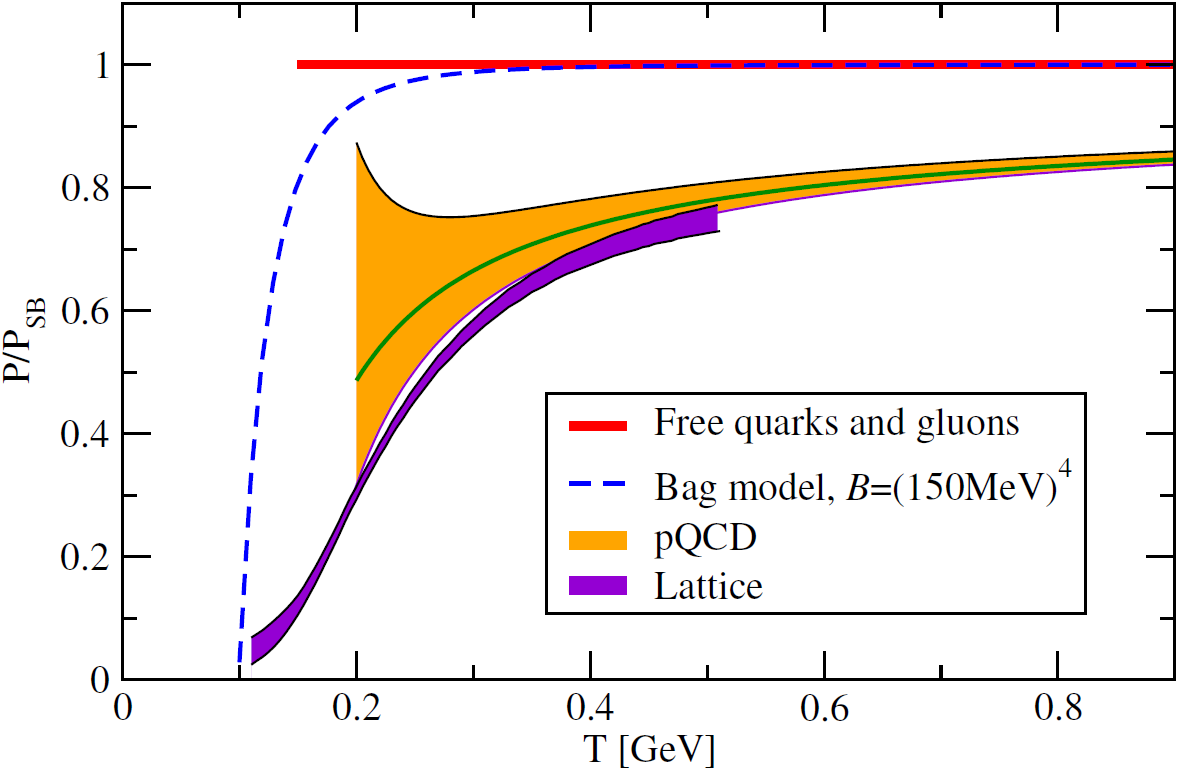 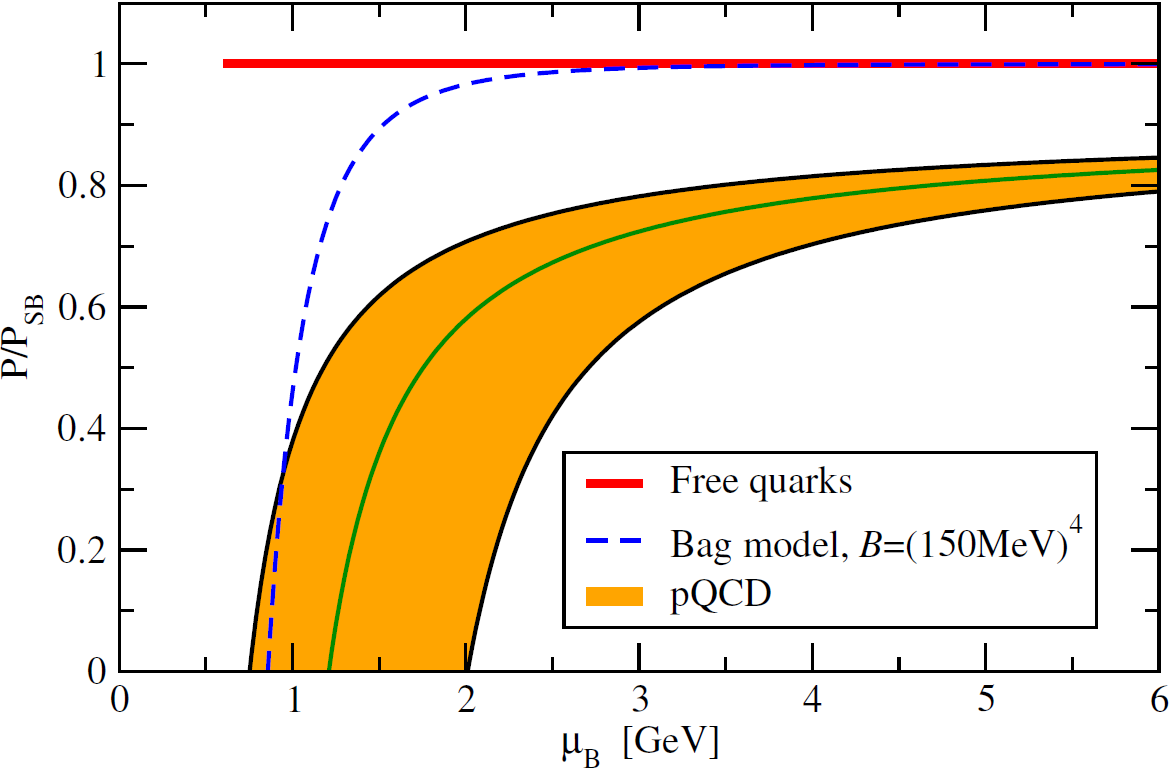 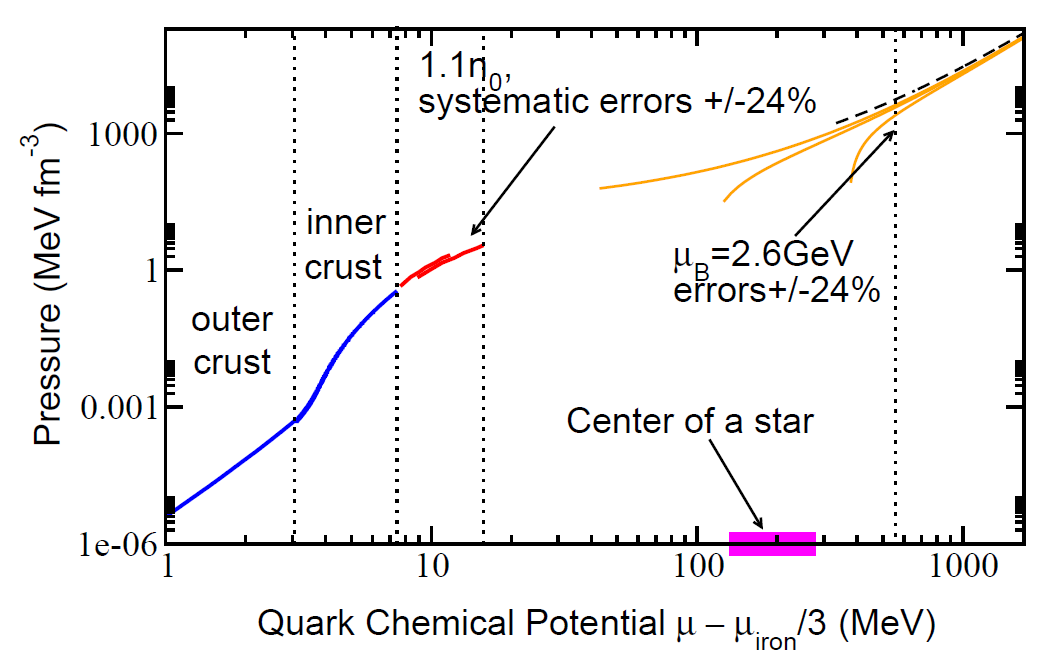 Perturbative QCD at high density
Entering no man’s land: Interpolating polytropes
Implications for neutron star physics: MR-relations and beyond
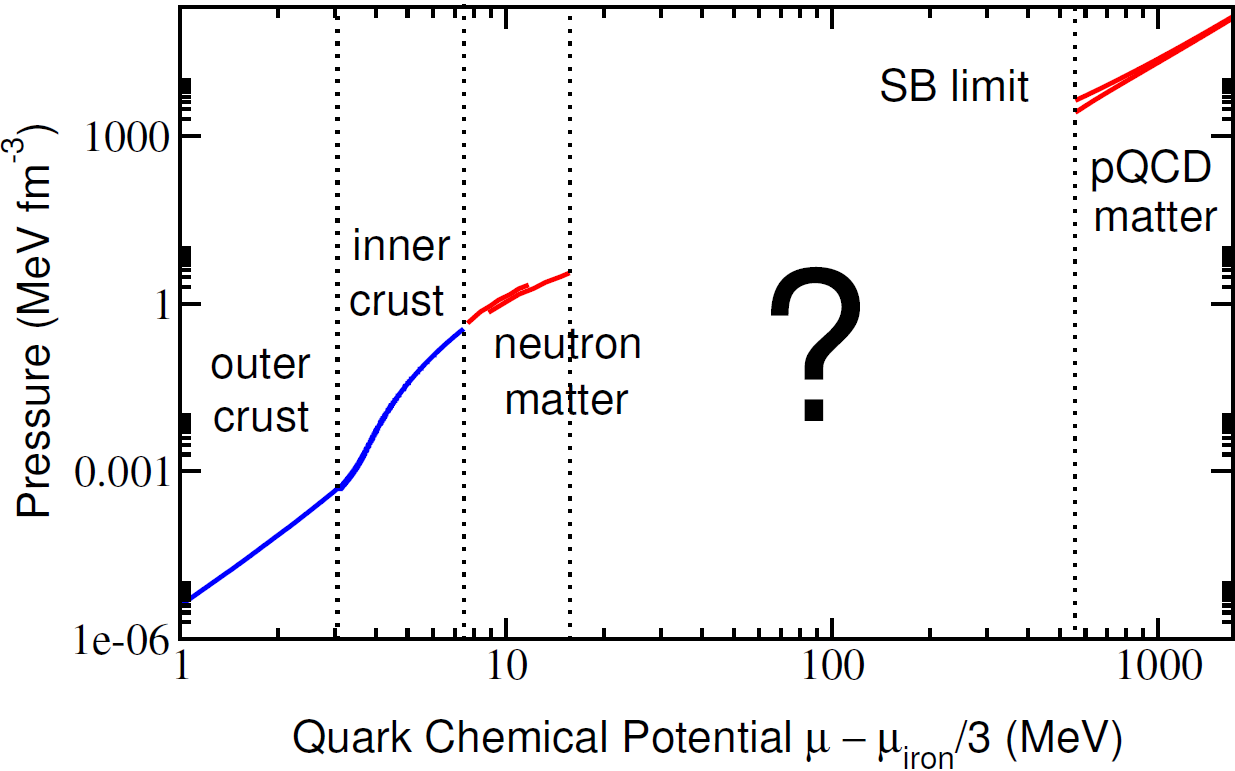 Two choices:
Phenomenological models
Controlled interpolation between known limits
Quantify ignorance using piecewise polytropic EoSs,                       , and varying all parameters. Do this requiring
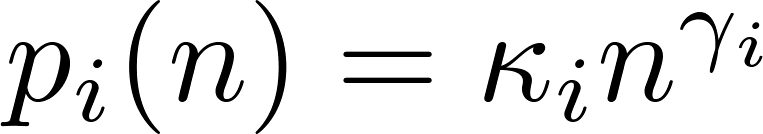 Smooth matching to nuclear and quark matter EoSs
Continuity of     and     when matching monotropes (can be relaxed)
Subluminality             - asymptotically equivalent to 
Ability to support a two solar mass star
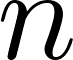 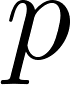 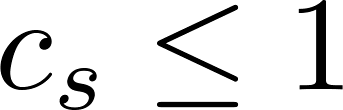 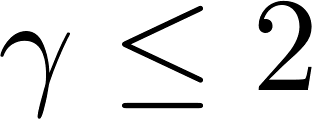 Hebeler, Lattimer, Pethick, Schwenk, APJ 773 (2013) 
Kurkela, Fraga, Schaffner-Bielich, Vuorinen, APJ 789 (2014)
[Speaker Notes: Typical parametrization when no idea of how function behaves]
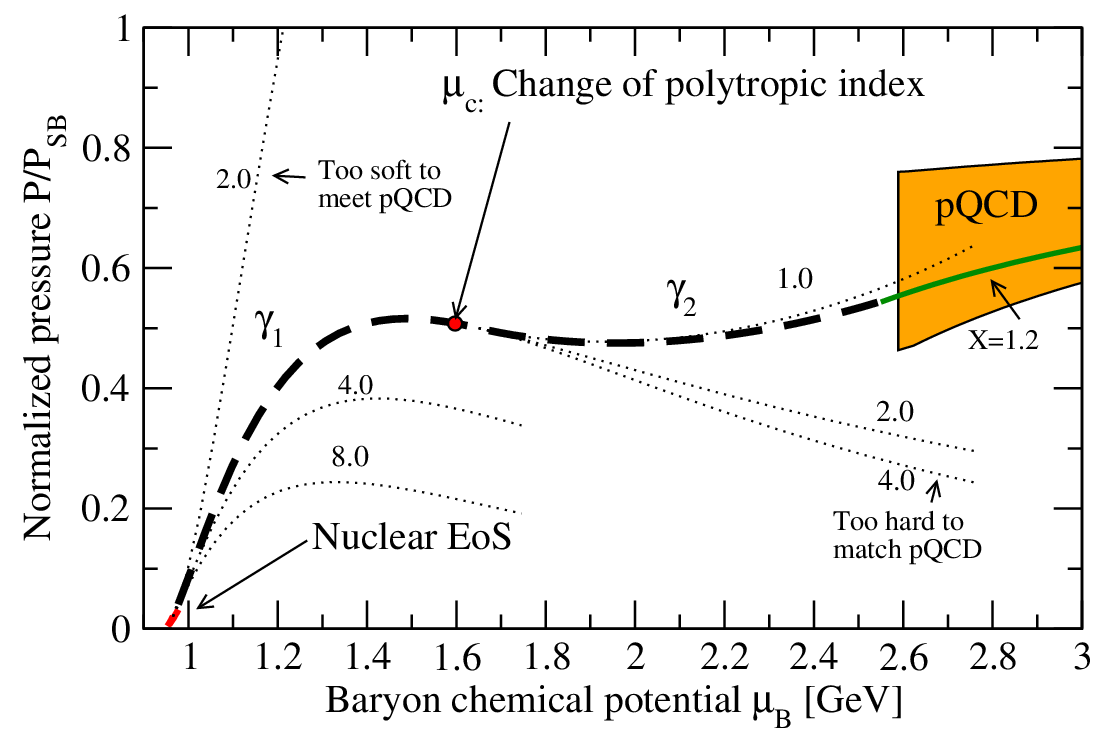 Solutions exist for
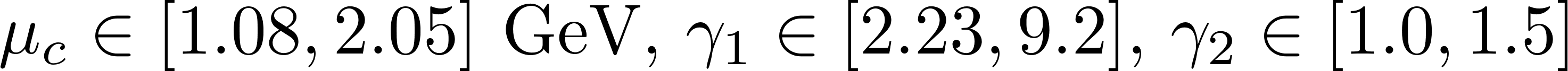 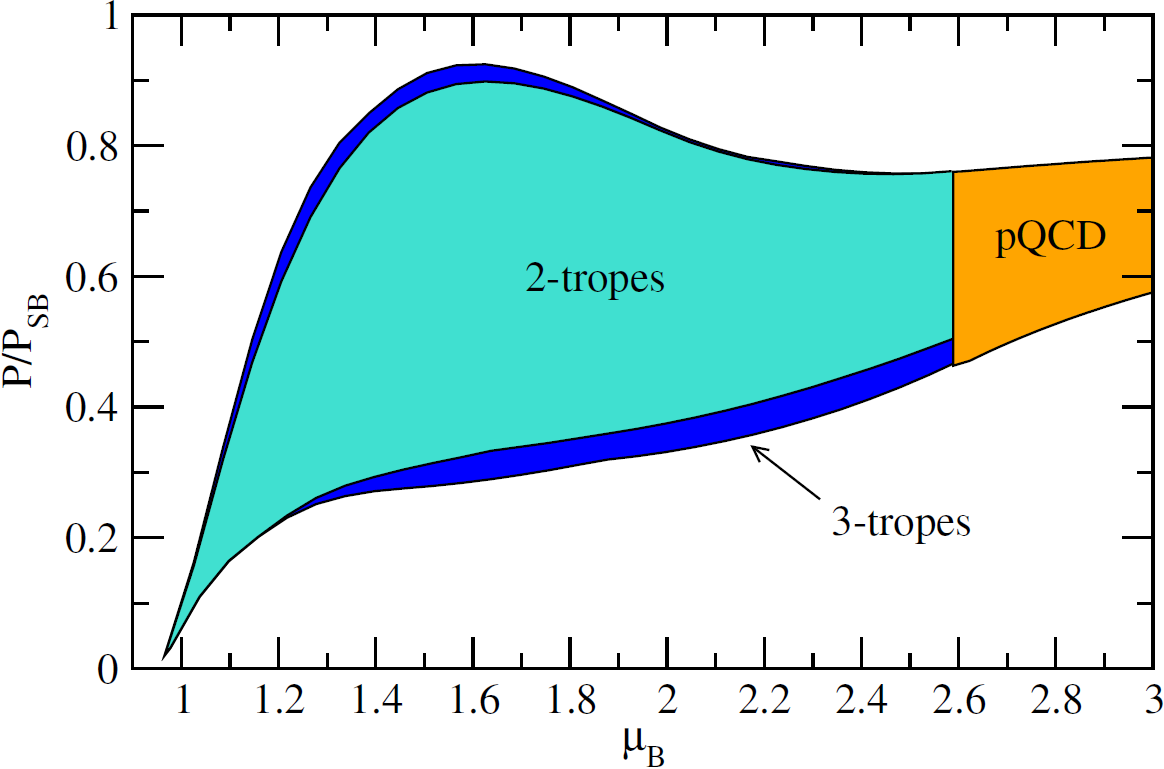 The minimum number of monotropes required for matching – and apparently also sufficient – is 2
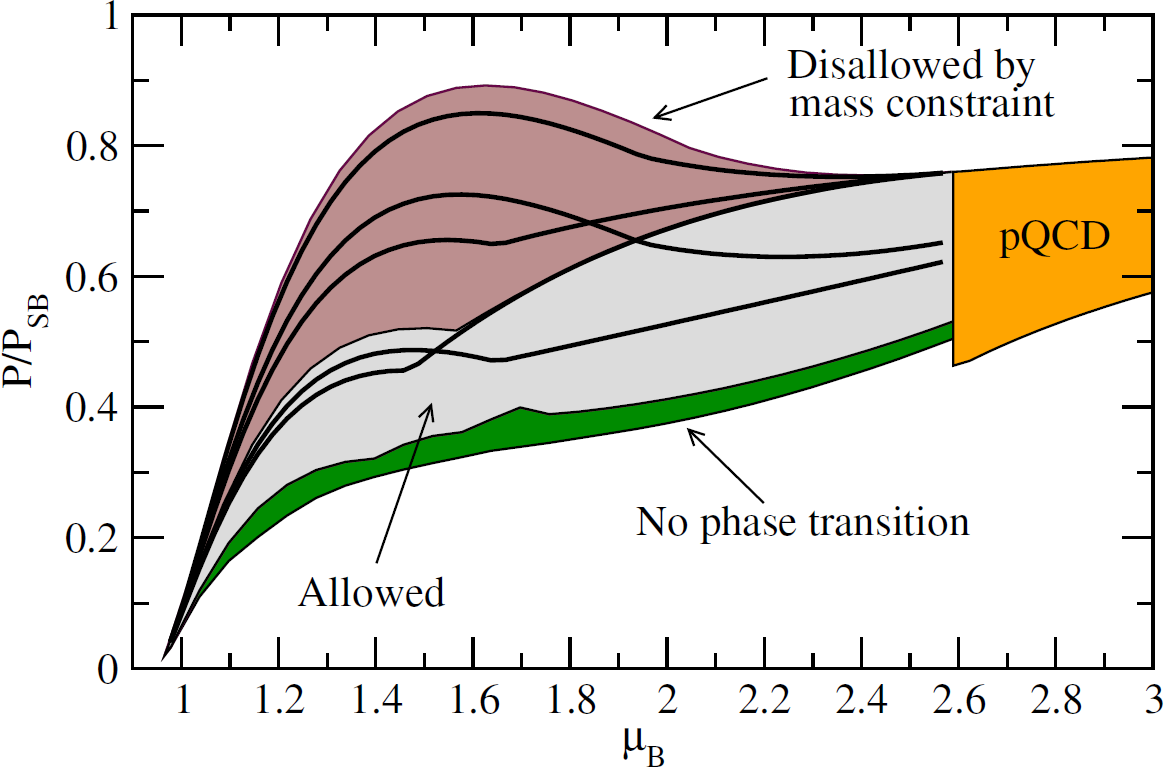 Two solar mass constraint significant. On the other hand, allowing for a 1st order phase transition (nonzero `latent heat’) only leads to a smaller region of allowed EoSs
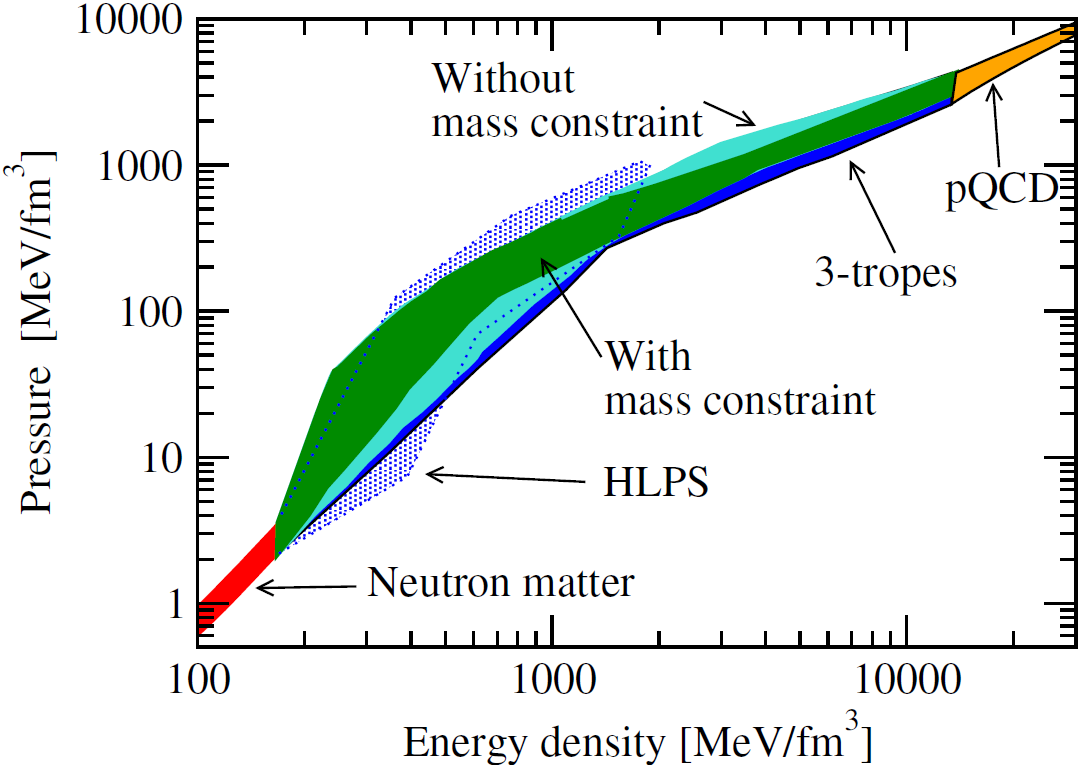 HLPS [Hebeler, Lattimer, Pethick, Schwenk, APJ 773 (2013)] without high-density constraint
Perturbative QCD at high density
Entering no man’s land: Interpolating polytropes
Implications for neutron star physics: MR-relations and beyond
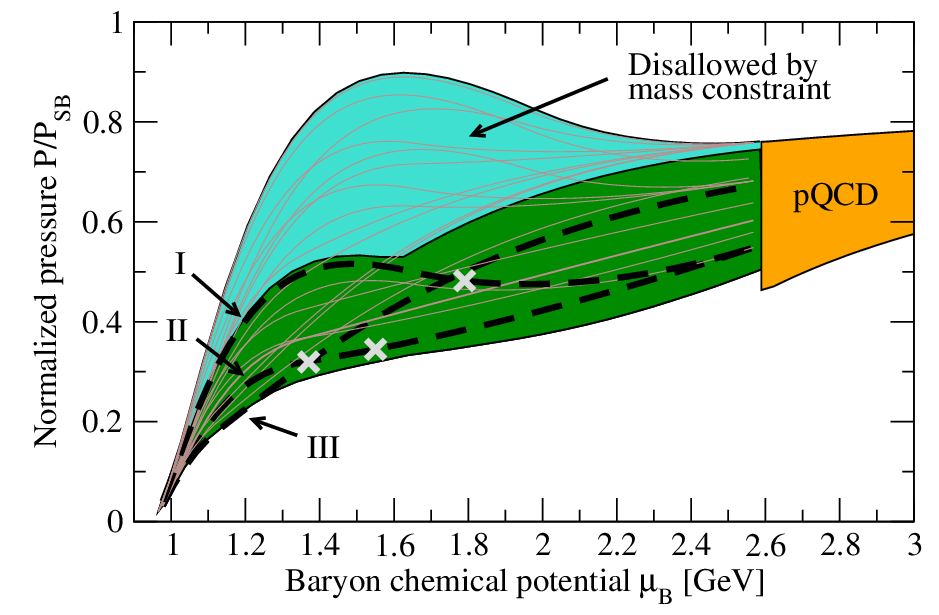 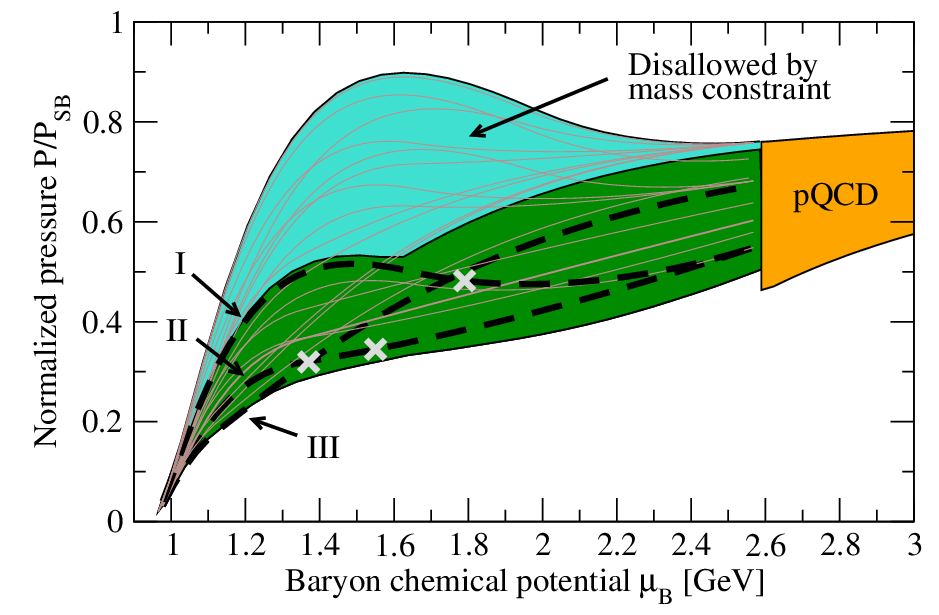 Maximal masses up to               !                 Central densities
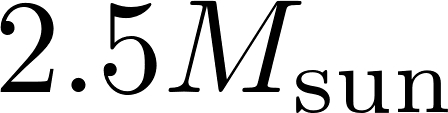 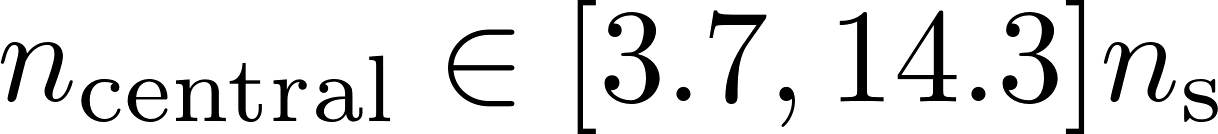 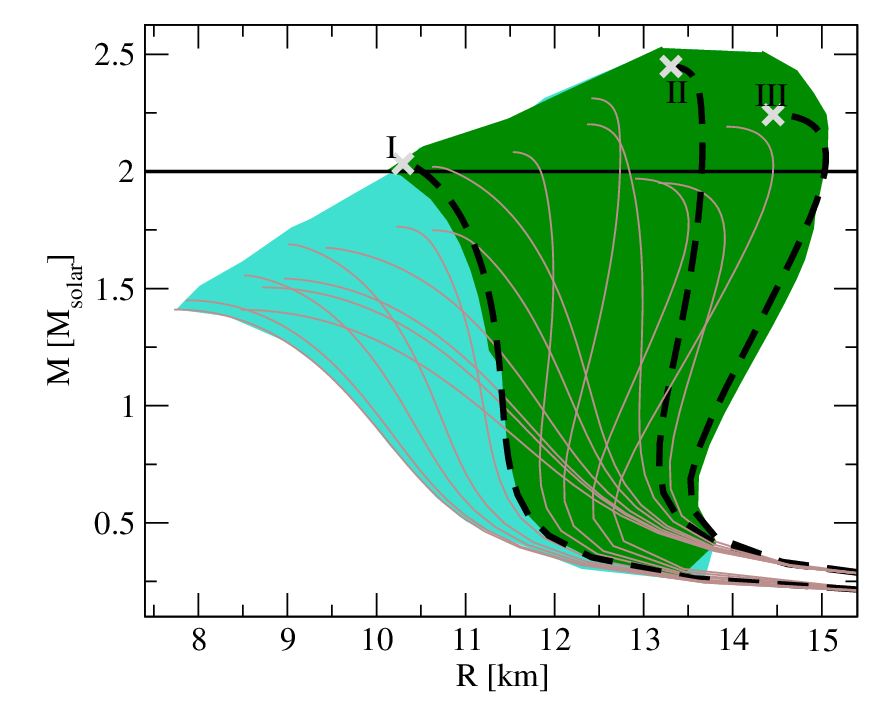 Large reduction in EoS uncertainty due to tension from mass constraint: Large stellar masses require stiff EoS, matching to pQCD soft

       EoS uncertainty down to 30% at all densities
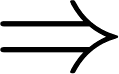 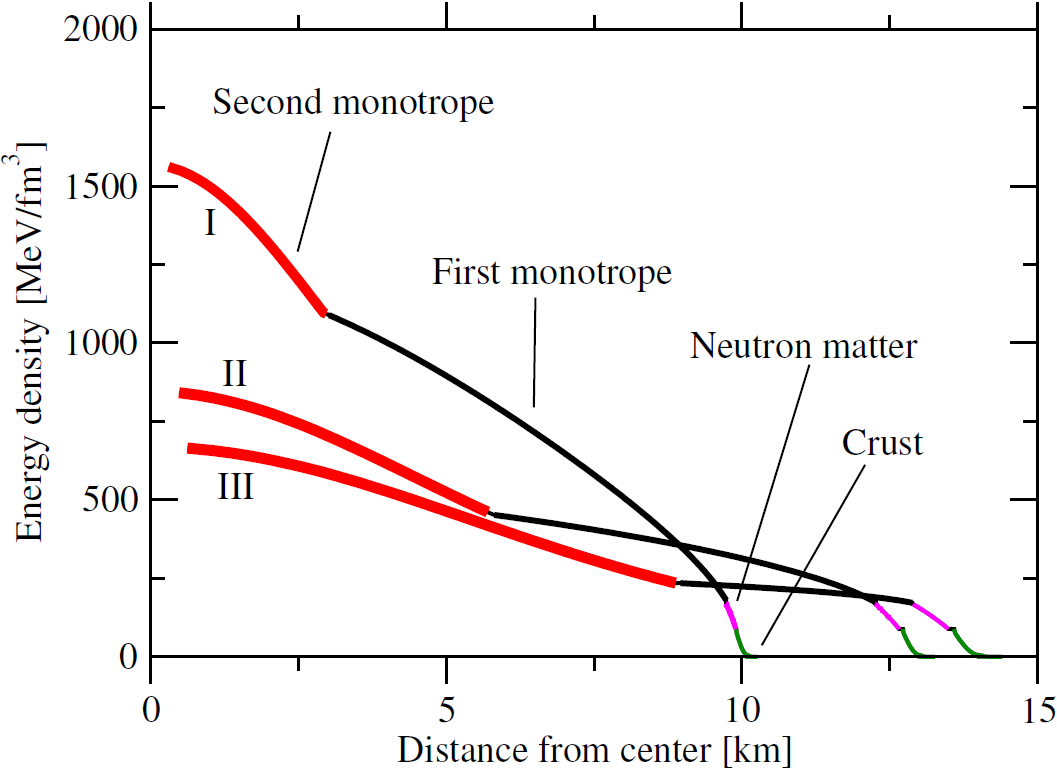 Nuclear matter EoS only used very close to star surface – yet important effects from matching
Interpreting polytrope matching point (    ) as phase transition to quark matter, witness strong correlation between      and the chemical potential at the center of a maximally massive star.

The stronger the transition, the less room for quark matter. Even then the pQCD result crucial for constraining the EoS!
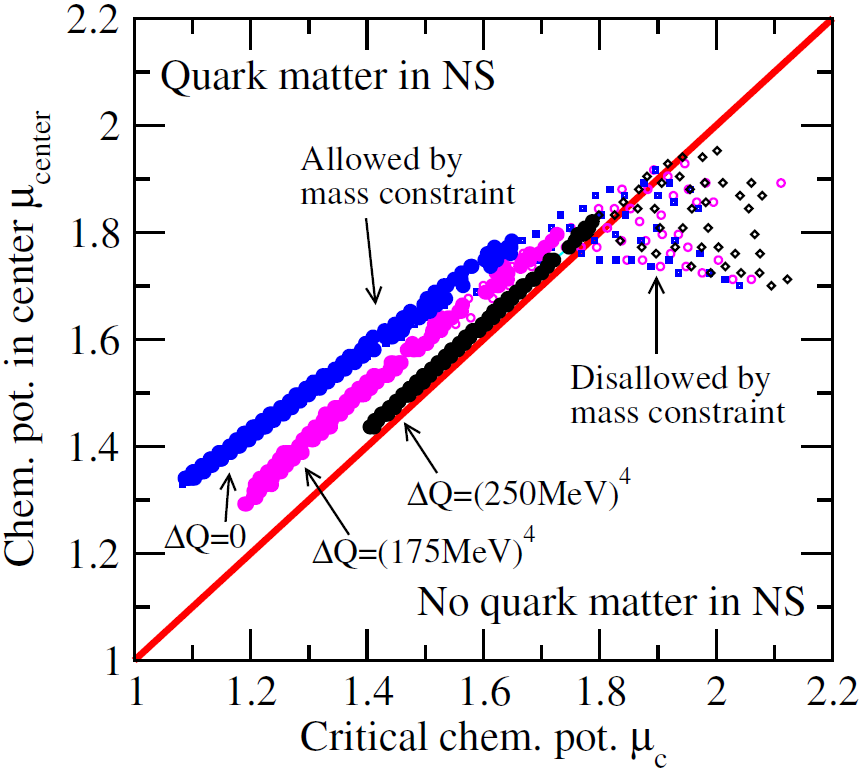 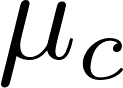 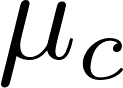 Final thoughts
Figuring out the properties of neutron star matter from 1st principles is hard…
but not impossible if one systematically uses insights both from low and high density
pQCD constraint highly powerful even if no quark matter present in neutron stars

NB: 3-loop quark matter EoS exists and strongly differs from Bag model prediction – please do not use the latter!